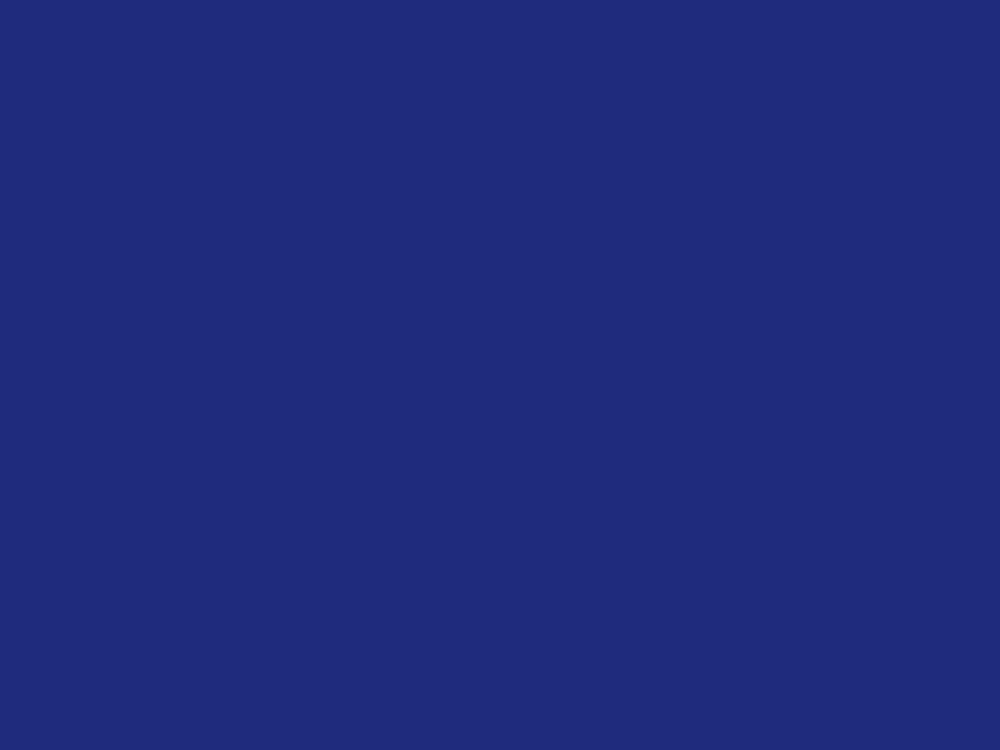 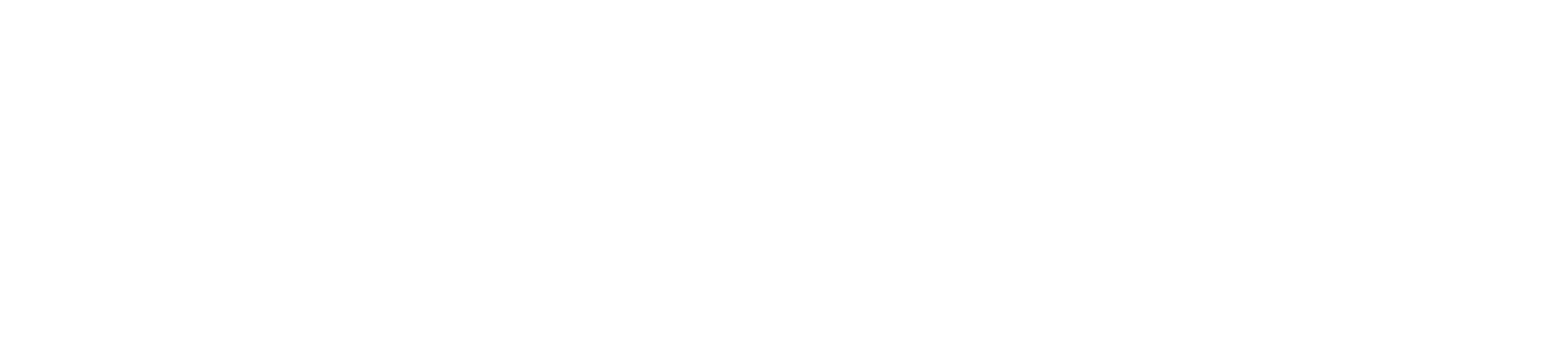 A MEMBER OF THE RUSSELL GROUP
Teaching to cure-teaching to care
SAAHE 2011
Potchefstroom
North West University
Innovation through diversity
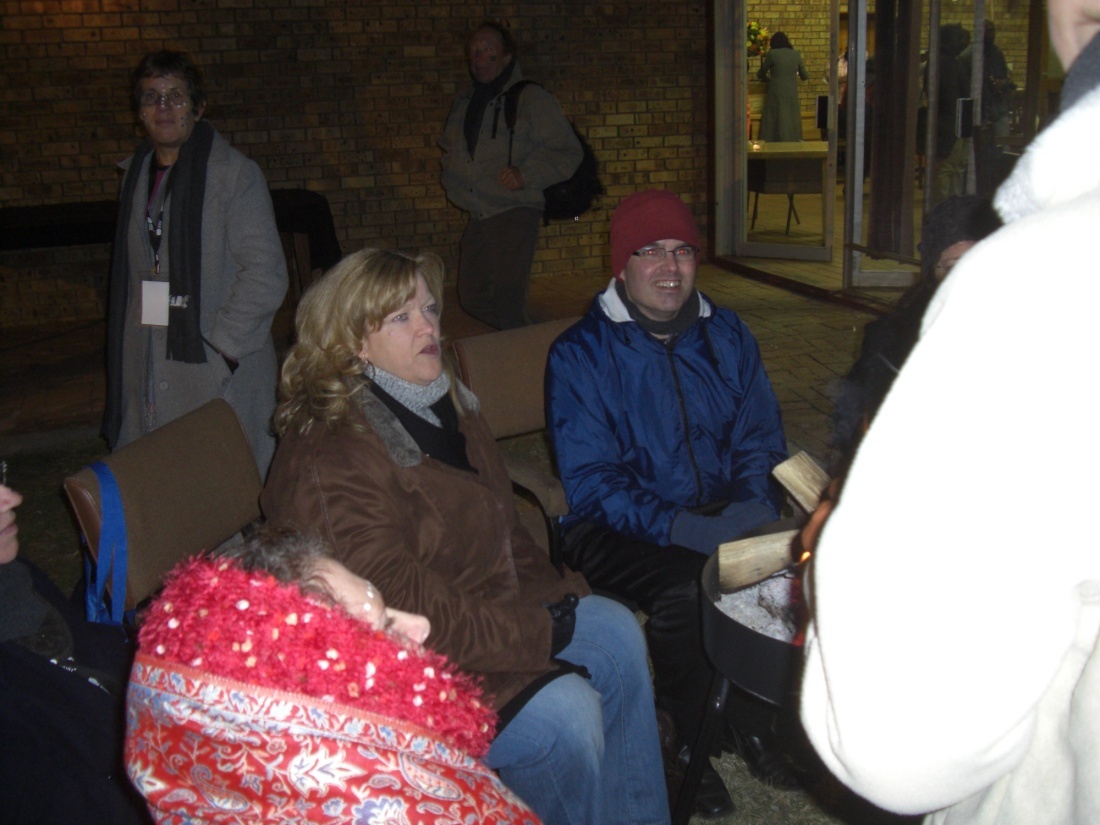 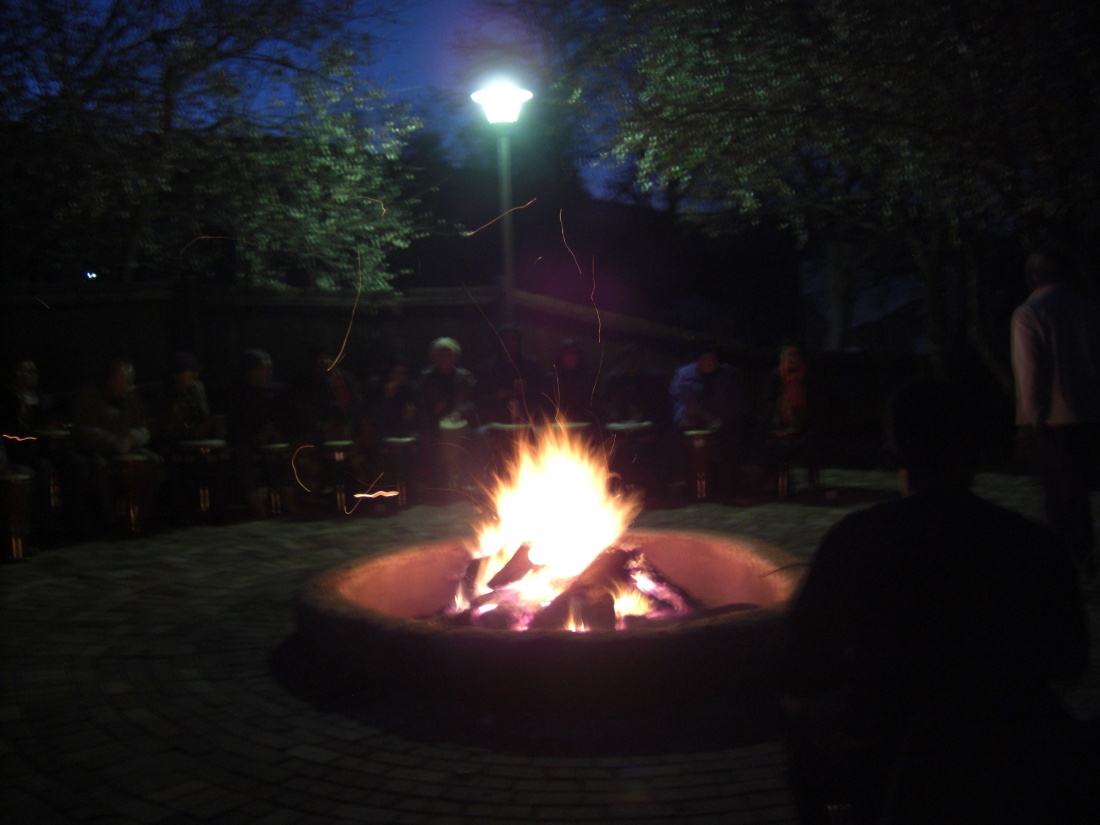 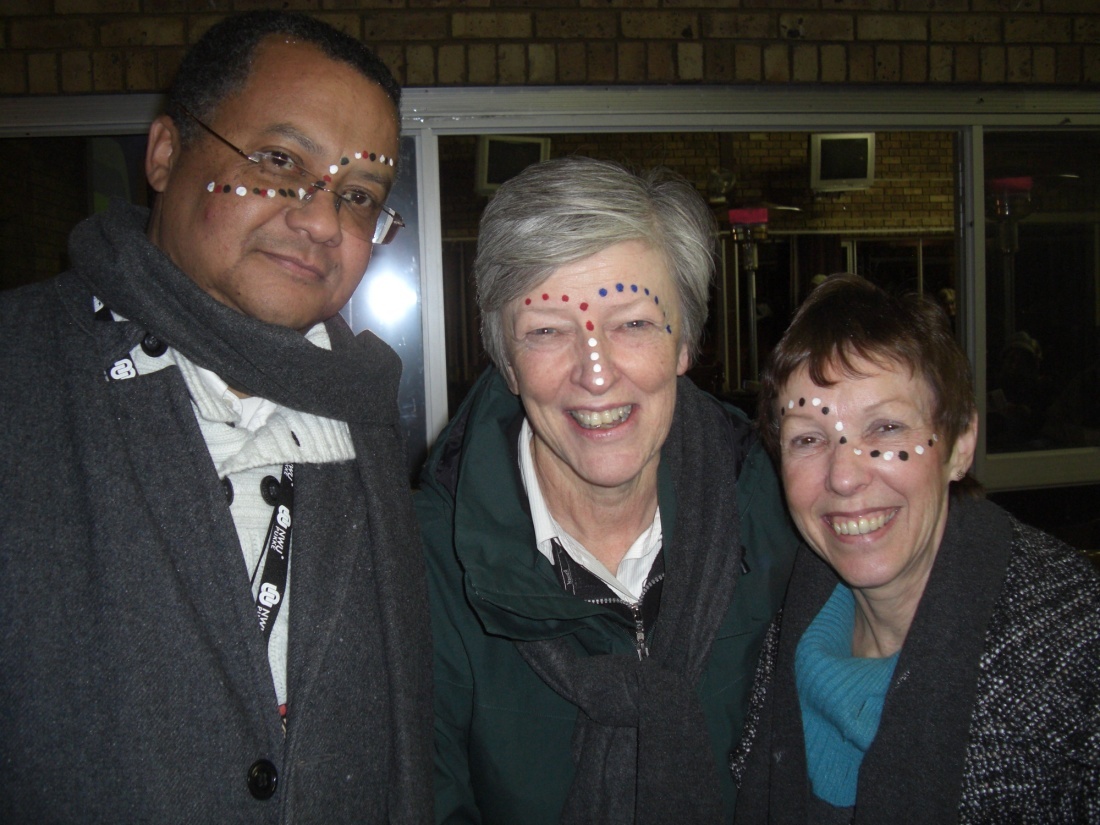 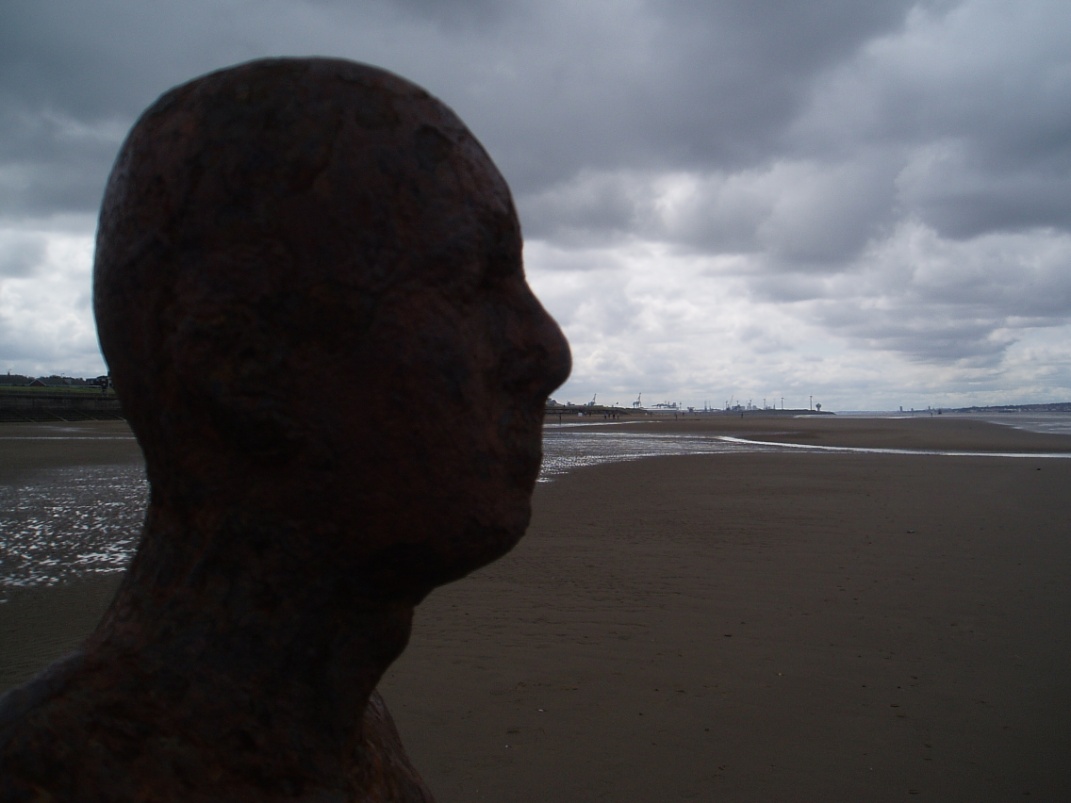 Making use of adult learning theories
David Taylor
School of Medicine
Adult learning theory
There are many, many theories

They are not all mutually exclusive
They each have something to recommend them
Instrumental Learning theories
Behaviourist theories
Stimulus-response. Skinner
Cognitive theories
Focuses on mental processes not behaviour. Piaget
Experiential learning
Behaviour in practice, Kolb
Humanistic Theories
Andragogy
Need, readiness, motivation. Knowles
Self-directed learning
(but what about social context?)
Transformative learning
Disorienting dilemma
Context
Critical reflection. Mezirow
Situated cognition
Learning and thinking are 
social activities
structured by the tools available
dependent on the situation
Knowing is supported by doing
Wenger, Land
Motivation and reflection
Expectancy valence theory
Low expectation of success results in poor motivation to learn
Reflection-change models
Kolb
Three things
You need to recognise what you already know
You need to know how the new stuff fits in
Dialogue makes it easier
Kolb
The cycle is fine, but incomplete
Start here
In the thinker – elaborate & refine
Elaboration
Refinement
Elaborate and refine
Learner
Teacher
Ensure the relevant learning experiences are available – at the appropriate level for the learner
Think of many possible explanations or solutions to the case or problem.
Work out which are the most likely resources to refine the possibilities 
Actively participate in the activity and experiences
Refine the information into a hypothesis
In the thinker - organise
Elaboration
Refinement
Reflect
organise
Organisation
Learner
Teacher
Test and re-test the hypothesis
Organise the information into a “story” that makes sense to the learner
Provide advance organisers for the learners – structures upon which they can continue to build. 
Encourage reflection in action
colleague/teacher/patient feedback
Elaboration
Refinement
Start here
Feedback
Reflect
organise
Feedback
Learner
Teacher
Articulate the knowledge, skills or attitudes developed
Provide feedback to peers and staff
Reflection on the learning experience (in action and on action)
Accept, and if appropriate act upon feedback received
Provide feedback to the learner, formally or informally.
In the thinker - consolidate
Elaboration
Refinement
Start here
Feedback
Reflect
organise
Reflect
Consolidate
Consolidation
Learner
Teacher
Reflection in the light of new knowledge
Reflection on the learning process 
Evaluate personal responsibility for the learning
Development of knowledge, skills and attitudes
Provide opportunities for the learner to rehearse and/apply their new knowledge
Encourage reflection on action.
Programme considerations
Elaboration
Refinement
Dissonance
Start here
Feedback
Reflect
Consolidate
Reflect
Organise
Dissonance
Learner
Teacher
Increase extrinsic motivation through appropriate tasks
Help learner to recognise internal motivation factors
Explore the learner’s prior knowledge and experiences
Help student to identify his/her learning needs and the relevance of each
Identify prior (base-line) knowledge, skills and attitudes
Recognise the unknown
Recognise personal development and learning needs 
Participate in planning personal learning objectives and relevant experiences
Dissonance
Resources
Should be 
appropriate and sufficient
and relate to the other quadrants
Dissonance
Stage of development (Perry)
Dissonance
Learning style (Entwistle/Biggs)
Back
Dissonance
Motivation
Intrinsic
	Knowles
Knowles a
The need to know
Why do I need to know this?
The learners’ self-concept
I am responsible for my own learning
The role of the learners’ experiences
I have experiences which I value and you should respect
Knowles b
Readiness to learn 
I need to learn, because my circumstances are changing
Orientation to learning
Learning will help me deal with the situation in which I find myself
Motivation
I learn because I want to
Motivation
Extrinsic
the programme
the community
Community of Practice
We don’t live or work in a vacuum
Everyone is part of the community
We only learn in community
We are developing as part of that community
Dissonance
Task
Should be 
interesting, relevant and non-trivial
and relate into the other quadrants
Taylor and Hamdy 2012
Elaboration
Refinement
Dissonance
Start here
Feedback
Reflect
organise
Reflect
Consolidate